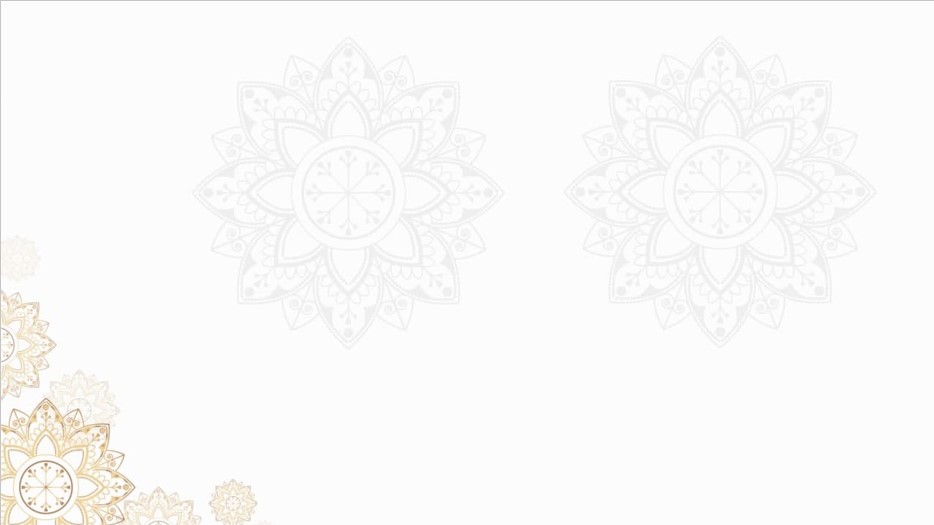 الوحدة الثالثة
الكِهانة والعِرافة
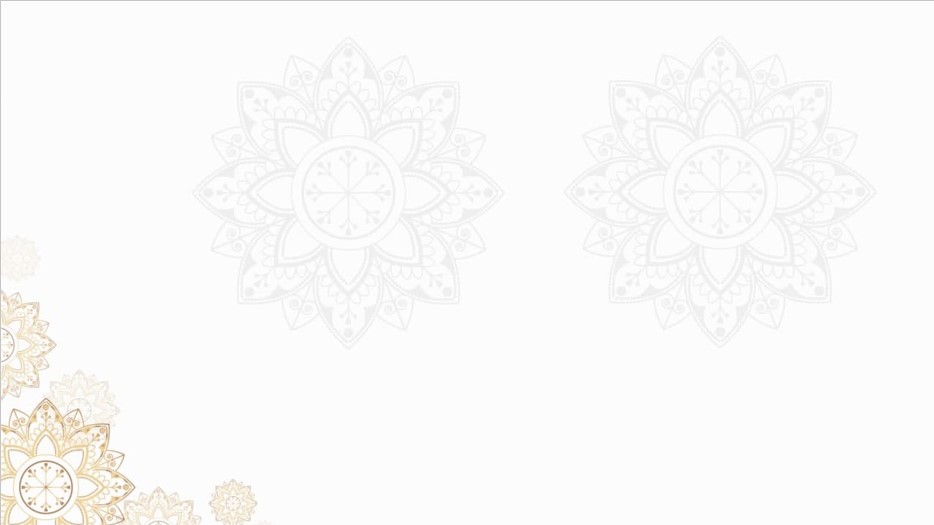 تمهيد
قال تعالى مخبراً عن وفاة سليمان عليه السلام (فَلَمَّا قَضَيْنَا عَلَيْهِ الْمَوْتَ مَا دَلَّهُمْ عَلَىٰ مَوْتِهِ إِلَّا دَابَّةُ الْأَرْضِ تَأْكُلُ مِنْسَأَتَهُ ۖ فَلَمَّا خَرَّ تَبَيَّنَتِ الْجِنُّ أَنْ لَوْ كَانُوا يَعْلَمُونَ الْغَيْبَ مَا لَبِثُوا فِي الْعَذَابِ الْمُهِينِ)
كيف علمت الجن بموت سليمان عليه الصلاة والسلام؟
هل الجن يعلمون الغيب؟ ولماذا؟
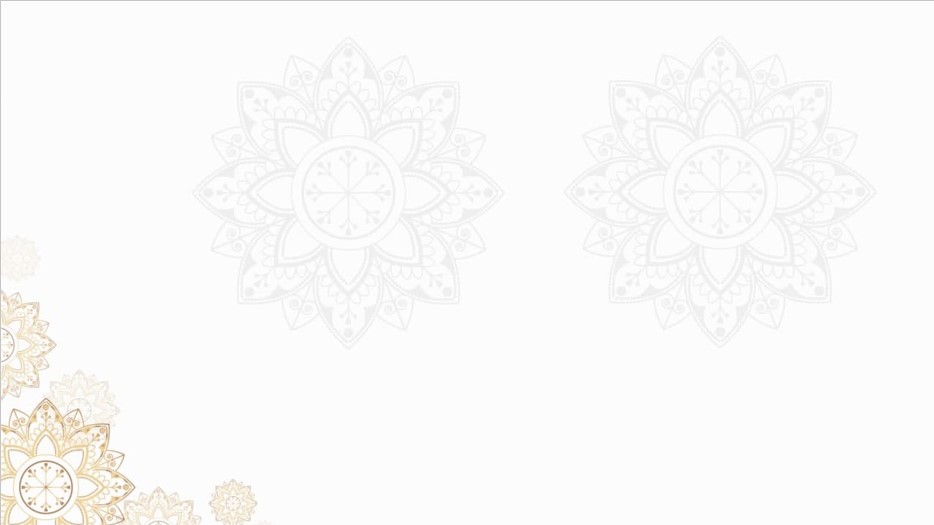 الكِهانة والعِرافة:
الكهانة: مأخوذة من التكهن، وهو التخرص .
والكاهن هو الذي يخبر عن المغيَّبات في المستقبل، وقيل: الإخبار عما في الضمير.
والعرَّاف: اسم عام لكل مَنْ يدعي معرفة الأمور بمقدمات يستدل بها على المسروق ومكان الضالة ونحو ذلك، في شمل الكاهن والمنجم ونحوهما.
قال شيخ الإسلام ابن تيمية: العراف: اسم للكاهن والمنجم والرمال ونحوهم ممن يتكلم في معرفة الأمور بهذه الطرق) ).
فهم أناس يَدّعون علم الغيب بواسطة قرنائهم من الجن فيقولون: كان كذا وكذا، و سيكون كذا وكذا.
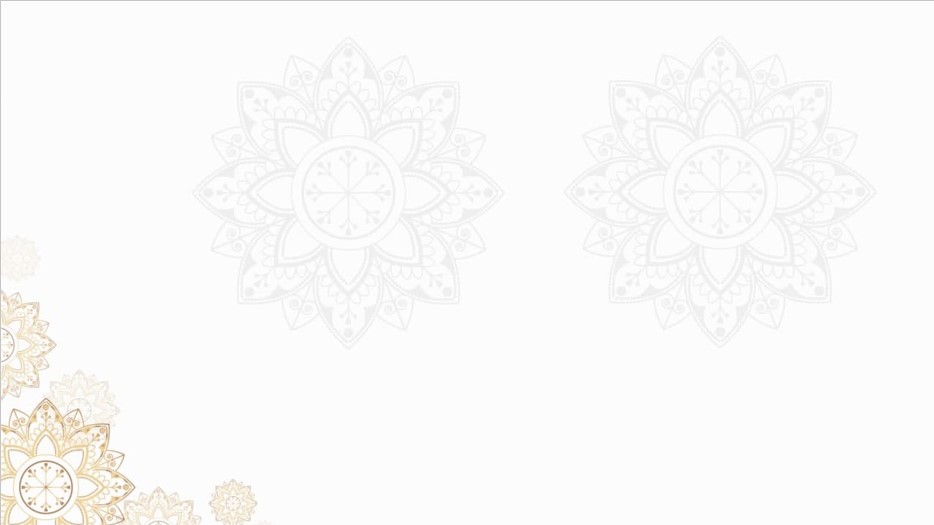 نشاط
بماذا تعرف الكاهن والعراف؟
الكاهن :هي التخرص و الكاهن هو الذي يخبر عن المغيبات في المستقبل
العراف :اسم عام لكل ما يدعى معرفة الأمور بمقدمات
تجدنا  في جوجل
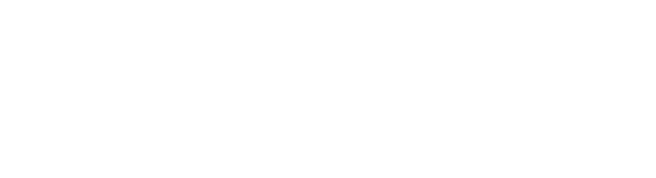 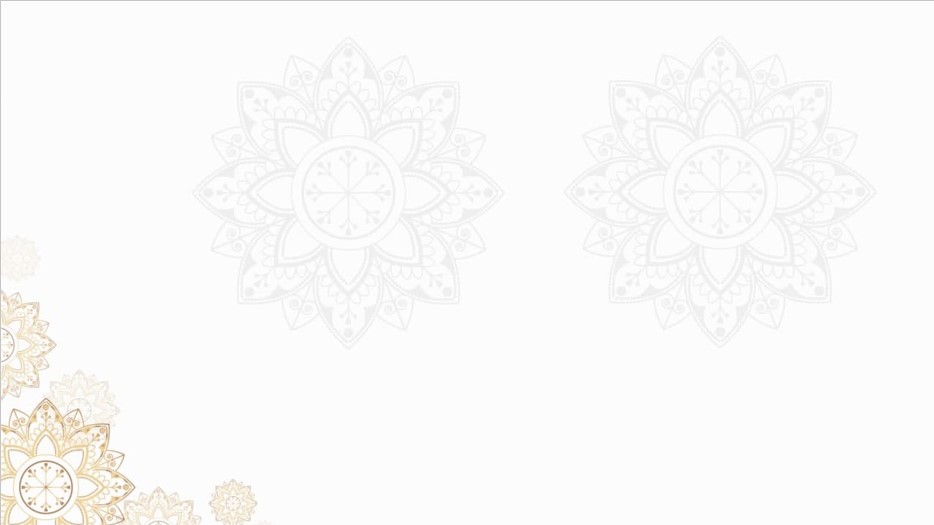 حكم الكهانة والعرافة
الكهانة غالباً شرك أكبر لأمرين:
الأول: أن الله عز وجل هو وحده علام الغيوب قال تعالى: (قُلْ لَا يَعْلَمُ مَنْ فِي السَّمَاوَاتِ وَالْأَرْضِ الْغَيْبَ إِلَّا اللَّهُ ۚ وَمَا يَشْعُرُونَ أَيَّانَ يُبْعَثُونَ) فمن ادعى مشاركة الله في شيء من ذلك، بكهانة أو عرافة أو غيرها، فقد جعل من نفسه شريكاً لله فيما هو من خصائصه سبحانه وتعالى.
الثاني: أن كثيراً من الكهانة المتعلقة بالشياطين لا تخلو من التقرب إلى الجن التي يستعان بها على دعوى علم الغيب.
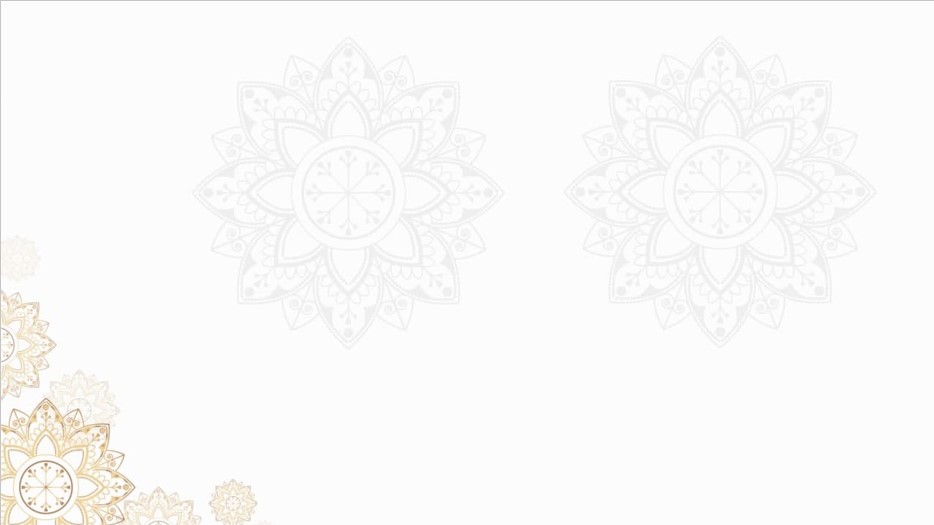 حكم إتيان الكهان:
الذين يأتون إلى الكهان على قسمين:
القسم الأول:
أن يأتي إلى الكاهن فيسأله من غير أن يصدقه، فهذا محرم، وعقوبة فاعله أن لا تقبل له صلاة أربعين يوماً، كما ثبت أن النبي قال: « من أتى عَرَّافًا فَسأَلَهُ عن َشيْءٍ لم تُقْبَلْ له صلَاةَ أرْبَعِينَ لَيْلَةً ».
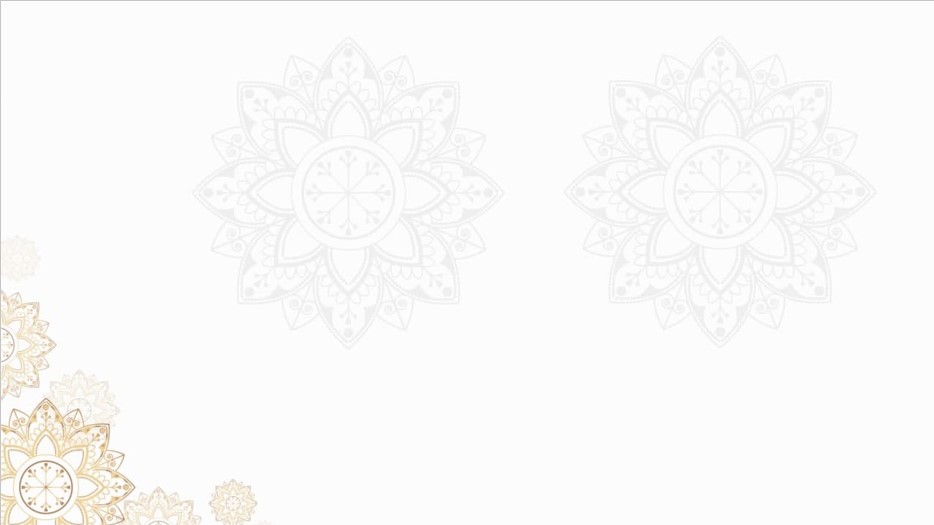 القسم الثاني:
أن يأتي إلى الكاهن فيسأله ويصدقه، فهذا كفر بالله- عز وجل- لأنه صدقه في دعوى علمه الغيب،
وتصديقه تكذيبٌ لقوله تعالى: ﴿قُلْ لَا يَعْلَمُ مَنْ فِي السَّمَاوَاتِ وَالْأَرْضِ الْغَيْبَ إِلَّا اللَّهُ ۚ وَمَا يَشْعُرُونَ أَيَّانَ يُبْعَثُونَ﴾، ولهذا قال النبي :«من أتى كاهناً فصدقه بما يقول، فقد كفر بما أنزل على محمد ﷺ »         عن أبي هريرة عن النبي قال: « من أتى عرافاً أو كاهناً فصدقه بما يقول فقد كفر بما أنزل على محمد ﷺ »
وعن عمران بن حصين رضي الله عنه مرفوعاً: «ليس مِناَّ من تطَيرَّ أو تطُيِّرَ له أو تَكَهَّنَ أو تُكُهِّنَ له أو سحَرَ أو سحِرَ له، ومن أتى كاهناً فصدقه بما يقول، فقد كفر بما أنزل على محمد ﷺ»
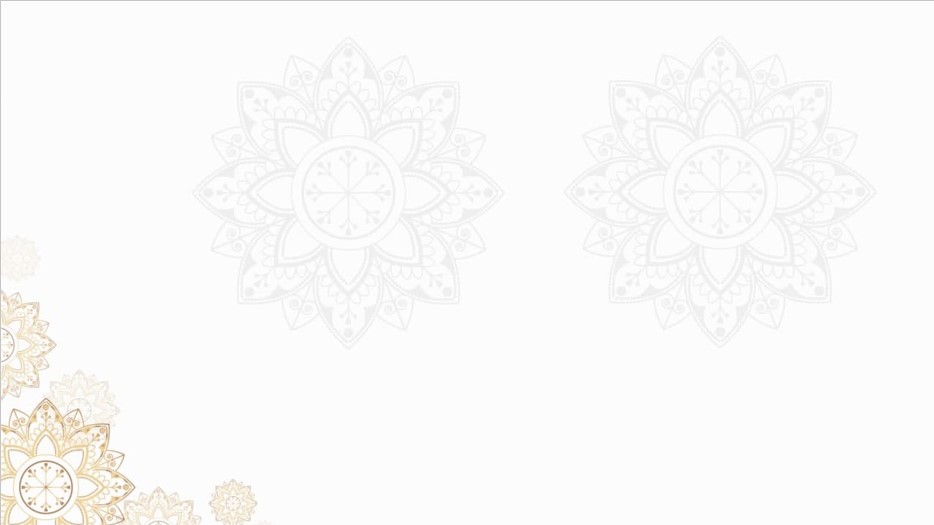 نشاط
من خلال دراستك:
( أ) ما الحكم فيمن يأتي الكهان بالتفصيل؟
القسم الأول: أن يأتي إلى الكاهن فيسأله من غير أن يصدقه، فهذا محرم، وعقوبة فاعله أن لا تقبل له صلاة أربعين يوماً، كما ثبت في صحيح مسلم أن النبي قال: « من أتى عَرَّافًا فَسأَلَهُ عن َشيْءٍ لم تُقْبَلْ له صلَاةَ أرْبَعِينَ لَيْلَةً ».
القسم الثاني:
أن يأتي إلى الكاهن فيسأله ويصدقه، فهذا كفر بالله- عز وجل- لأنه صدقه في دعوى علمه الغيب، وتصديقه تكذيبٌ لقوله تعالى: ﴿قُلْ لَا يَعْلَمُ مَنْ فِي السَّمَاوَاتِ وَالْأَرْضِ الْغَيْبَ إِلَّا اللَّهُ ۚ ﴾
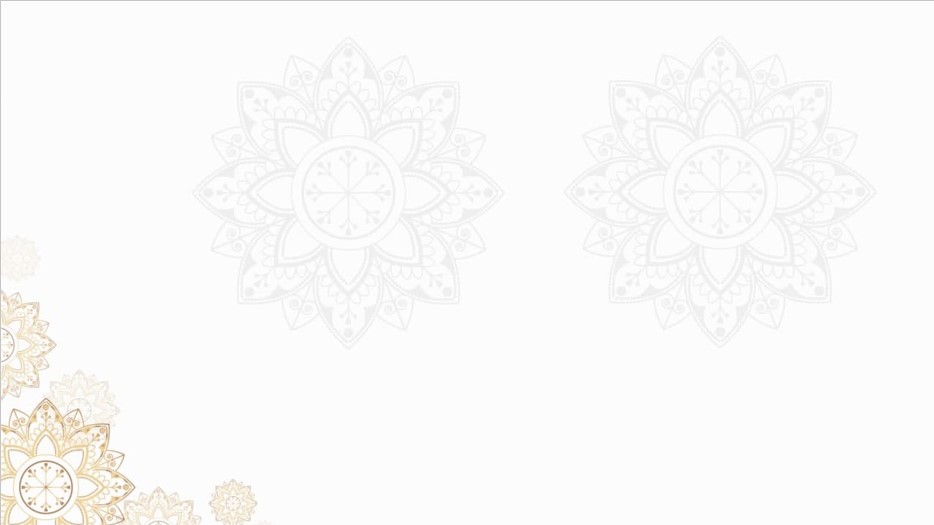 (ب) ما واجبنا تجاه الكهان والعرافين؟
يجب علينا الحذر من الاستماع الى السحرة و المشعوذين في برامجهم المسموعة و المرئية و المقروءة
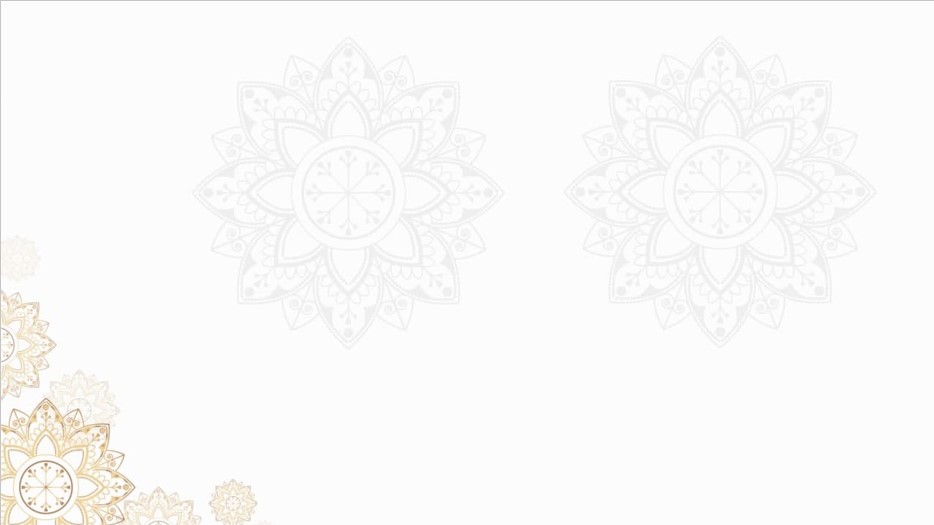 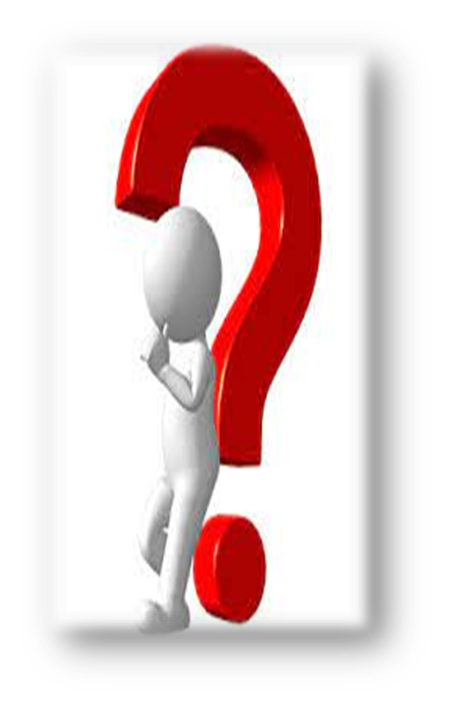 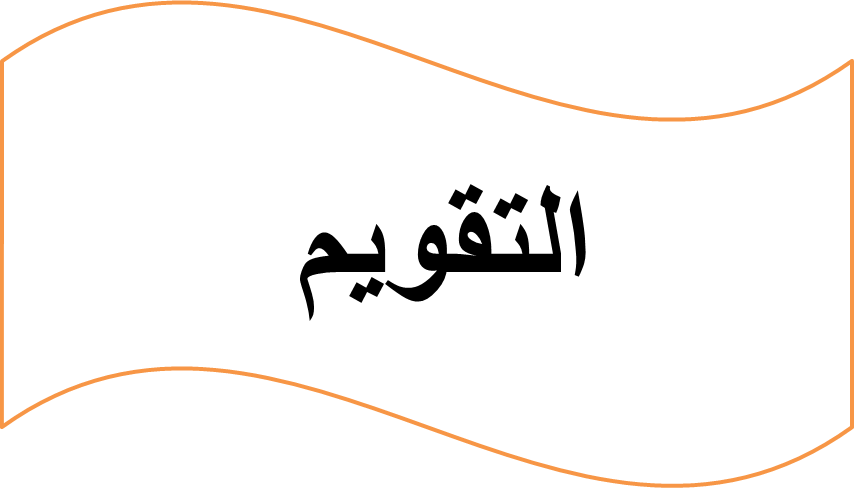 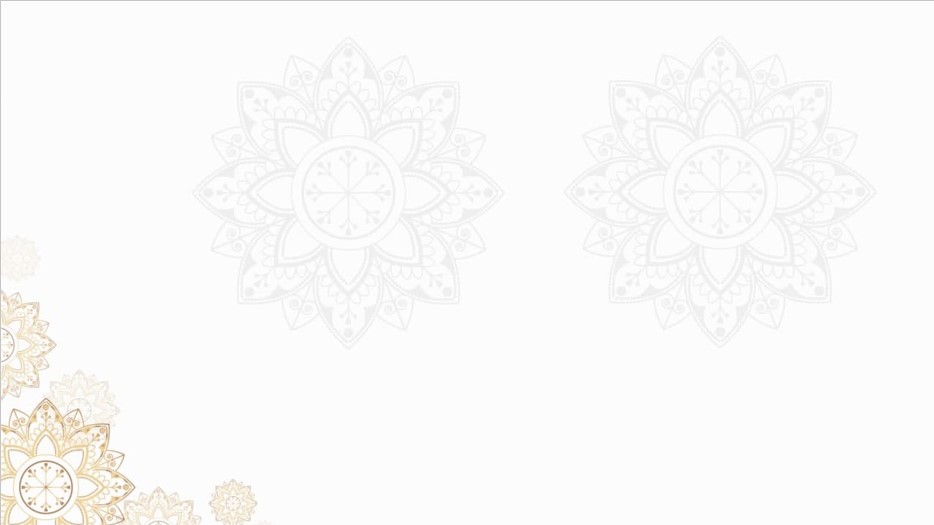 مَنْ العَرَّاف؟
اسم عام لكل مَنْ يدعي معرفة الأمور بمقدمات يستدل بها فيشمل المنجم و الكاهن
قارن بين من يأتي الكاهن ويسأله ثم يصدقه، ومن يأتي الكاهن ويسأله من غير تصديق، مدعمًا الإجابة بالدليل.
ومن يأتي الكاهن ويسأله من غير تصديق فهذا محرم لقول النبي صلى الله عليه و سلم " من أتى عَرَّافًا فَسأَلَهُ عن َشيْءٍ لم تُقْبَلْ له صلَاةَ أرْبَعِينَ لَيْلَةً "
يأتي الكاهن ثم يصدقه فهذا الكفر .لقول رسول الله صلى الله عليه وسلم "من أتى كاهناً فصدقه بما يقول، فقد كفر بما أنزل على محمد ﷺ "
لماذا يوصف الكاهن بأنه مشرك؟
لأنه يدعي العلم بالمغيبات و الغيب لا يعلمه إلا الله